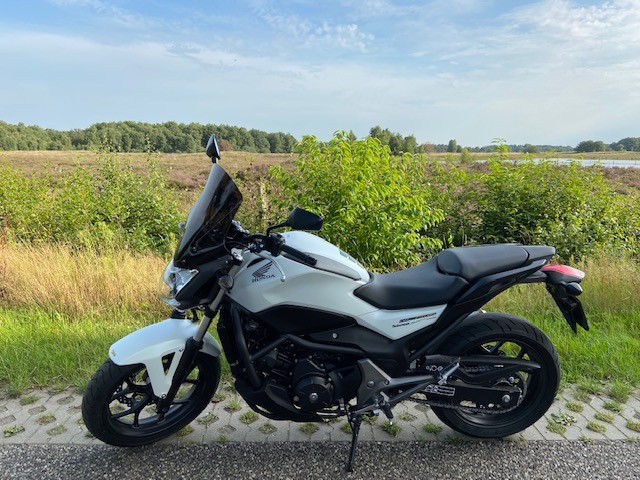 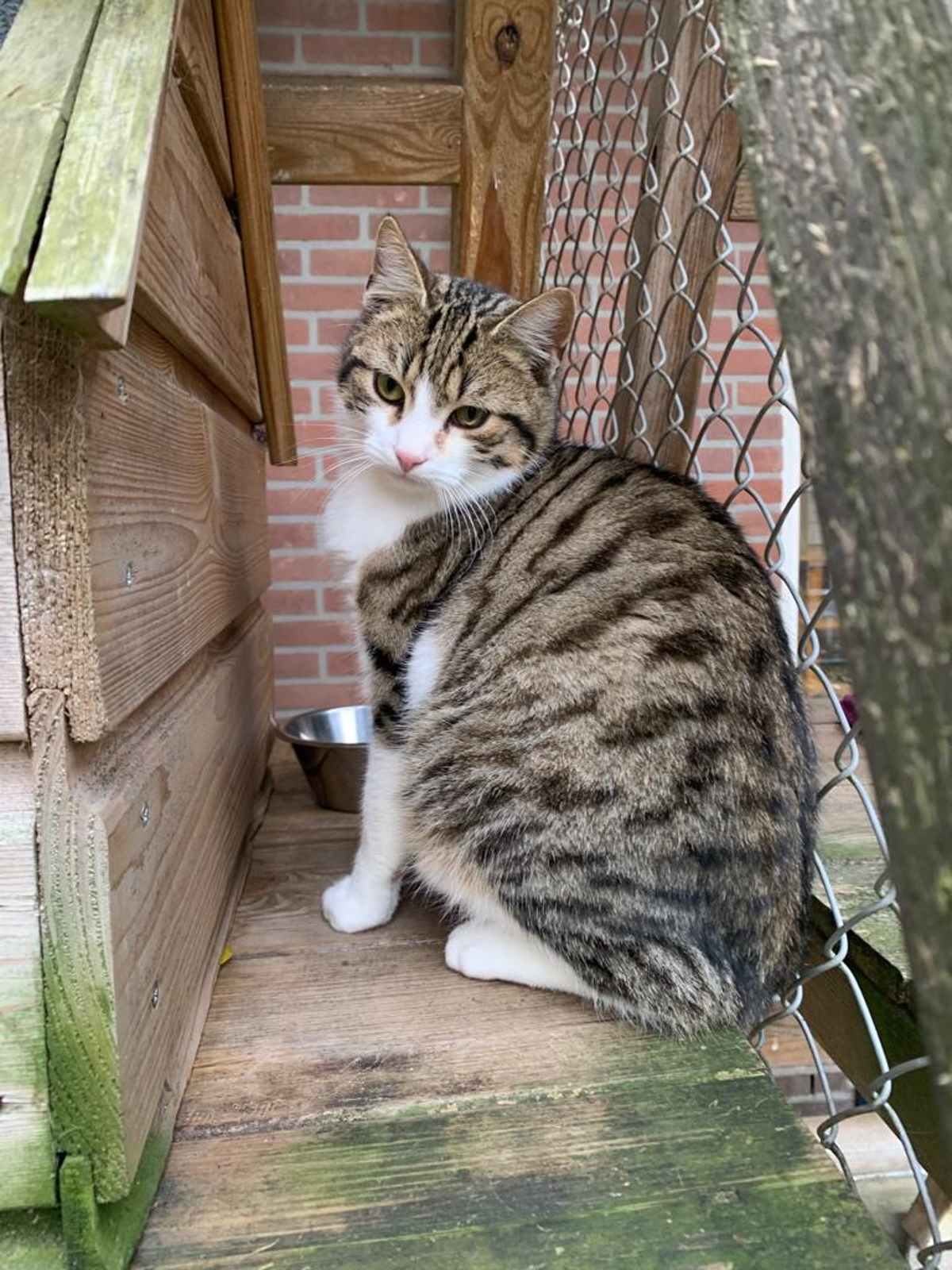 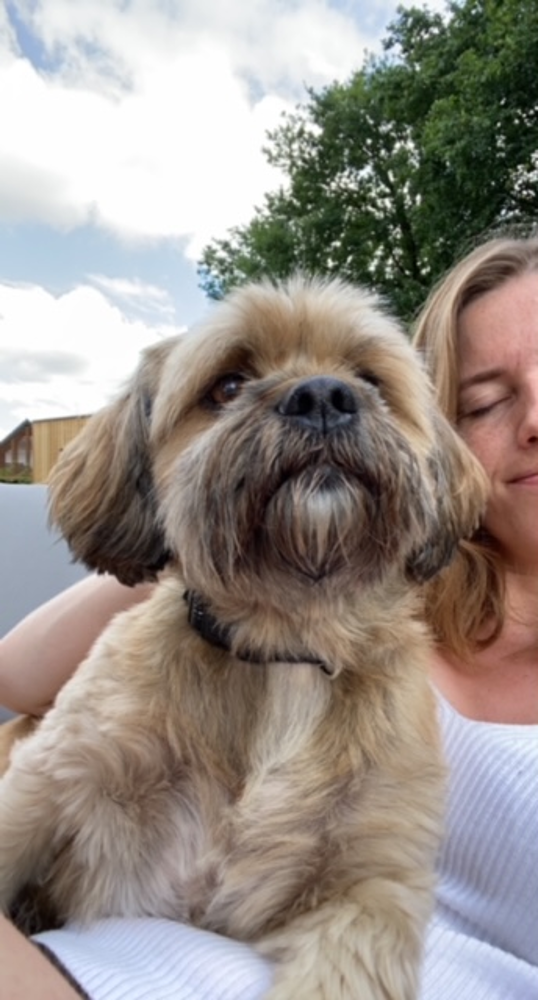 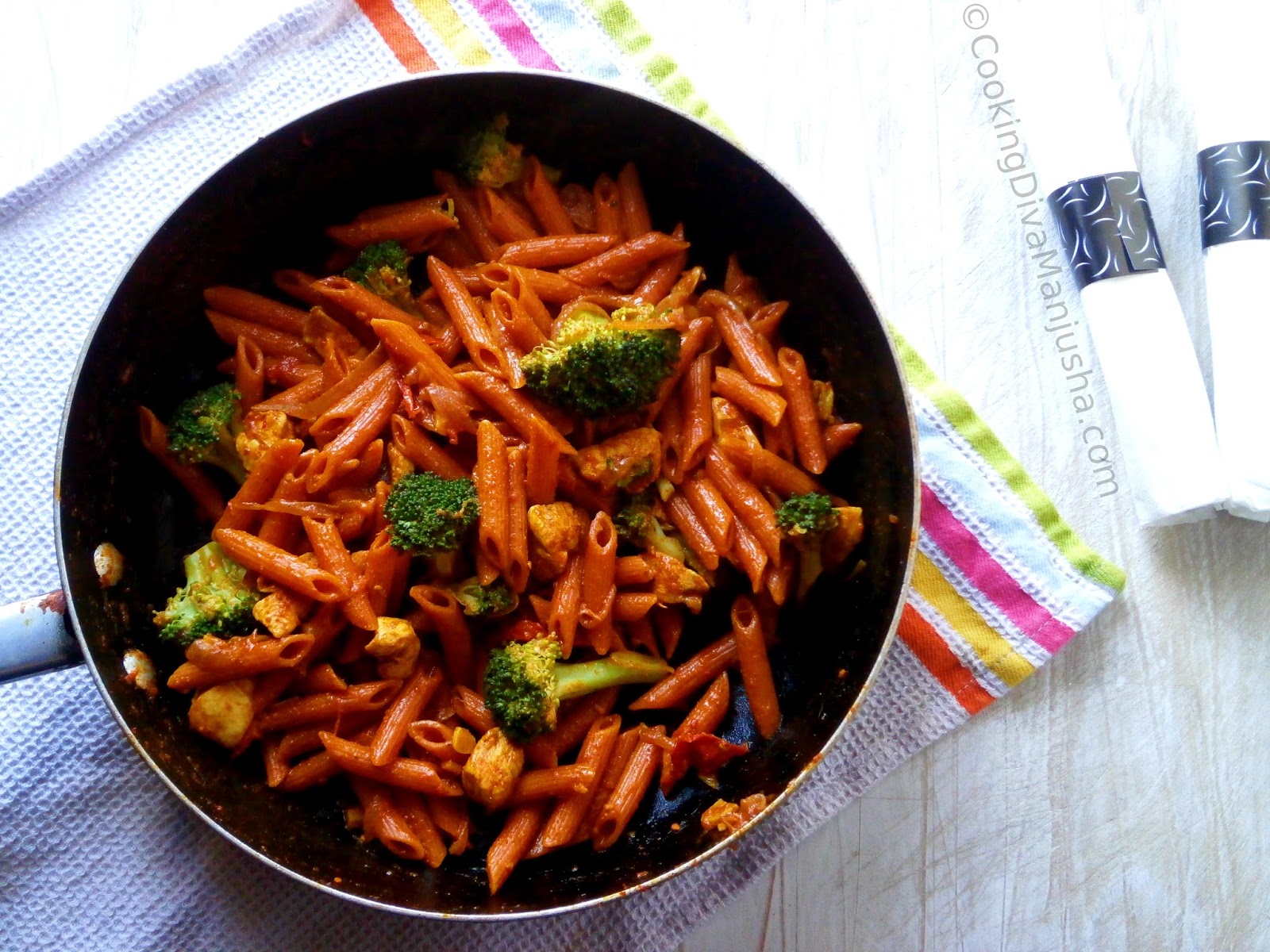 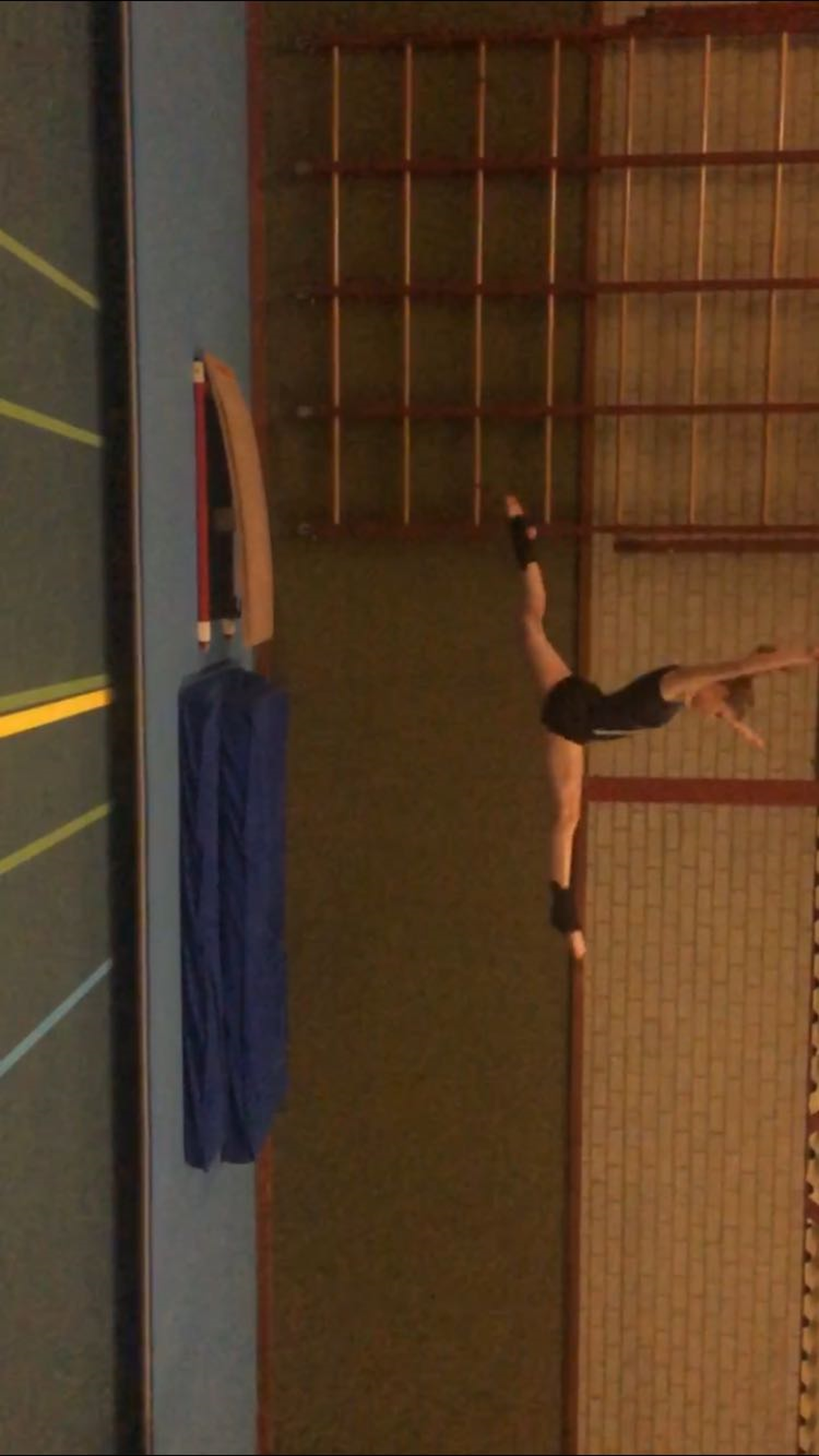 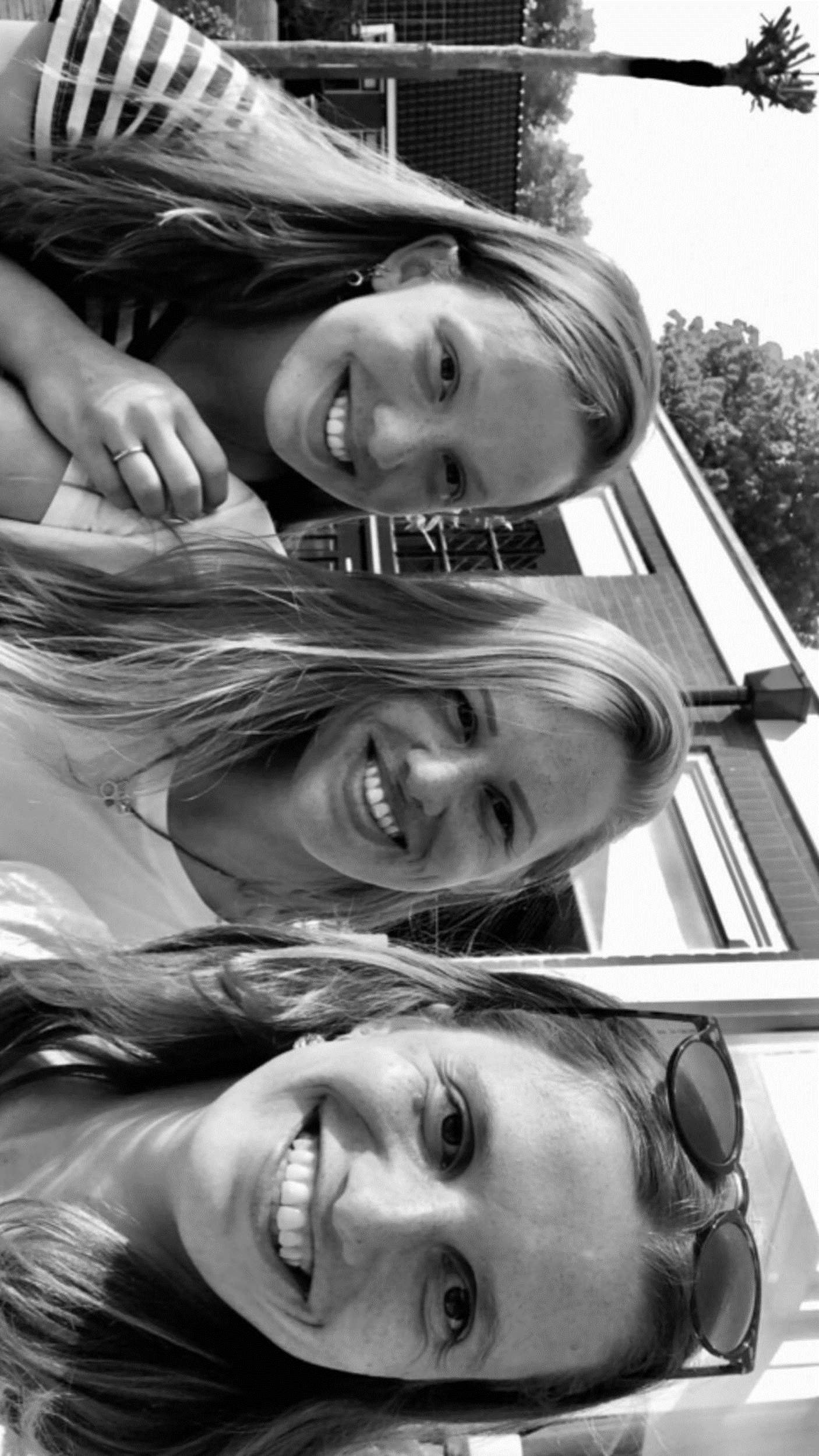 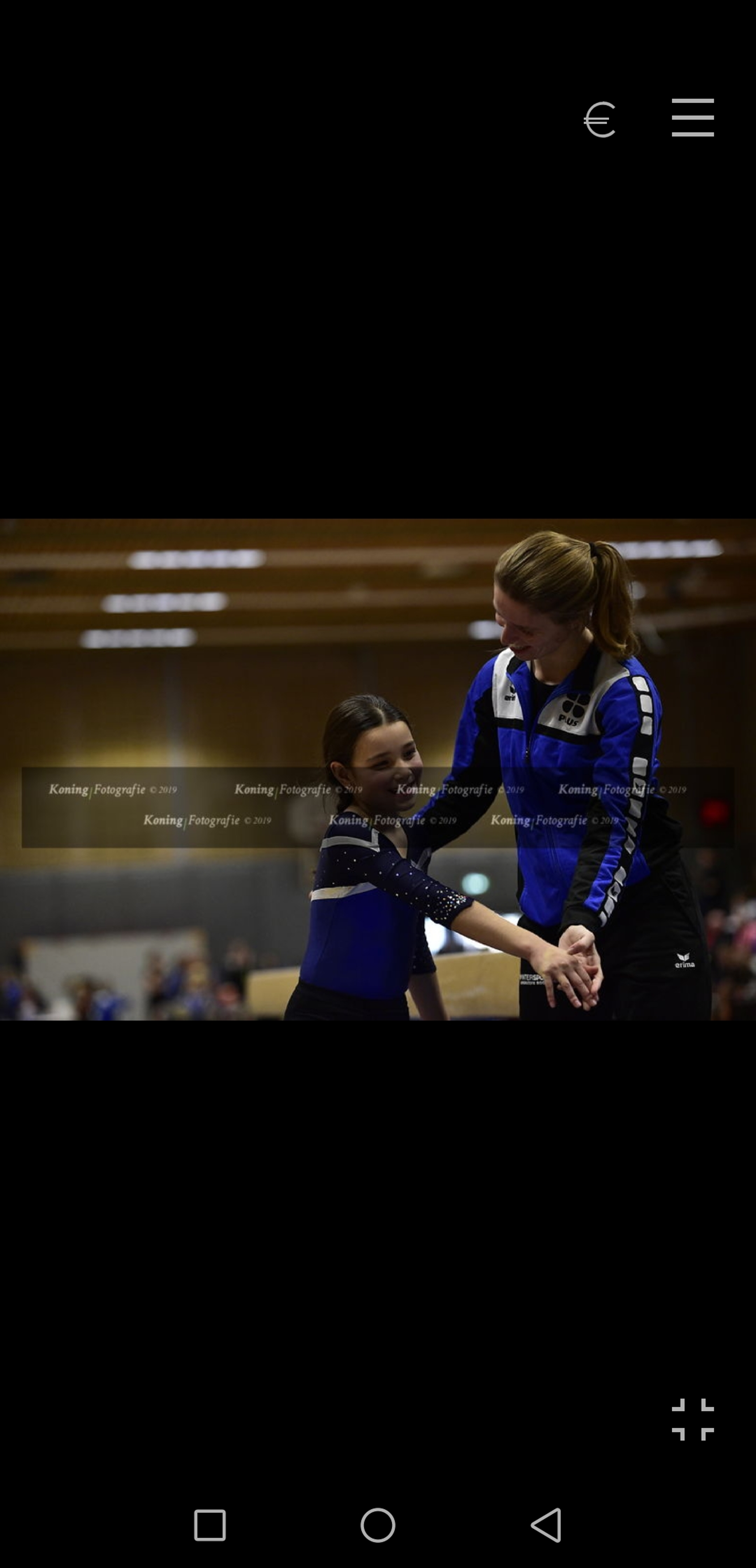 Stéphenny
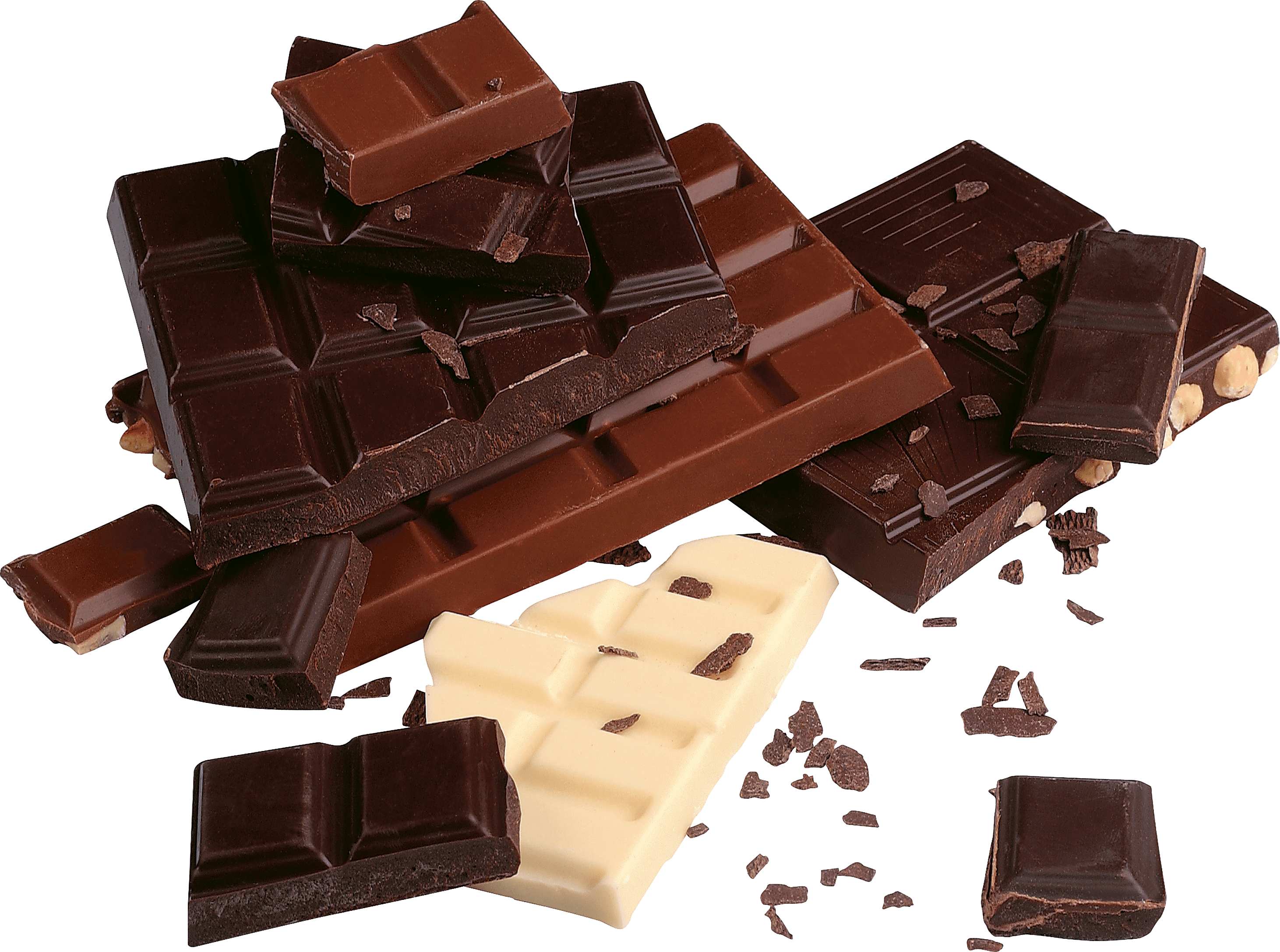 25
Opdracht: eigen hand tekenen
Hobby’s 
Sport 
Favoriete eten
Favoriete vakantieland
Favoriete muziek
Familie/gezin
Huisdieren
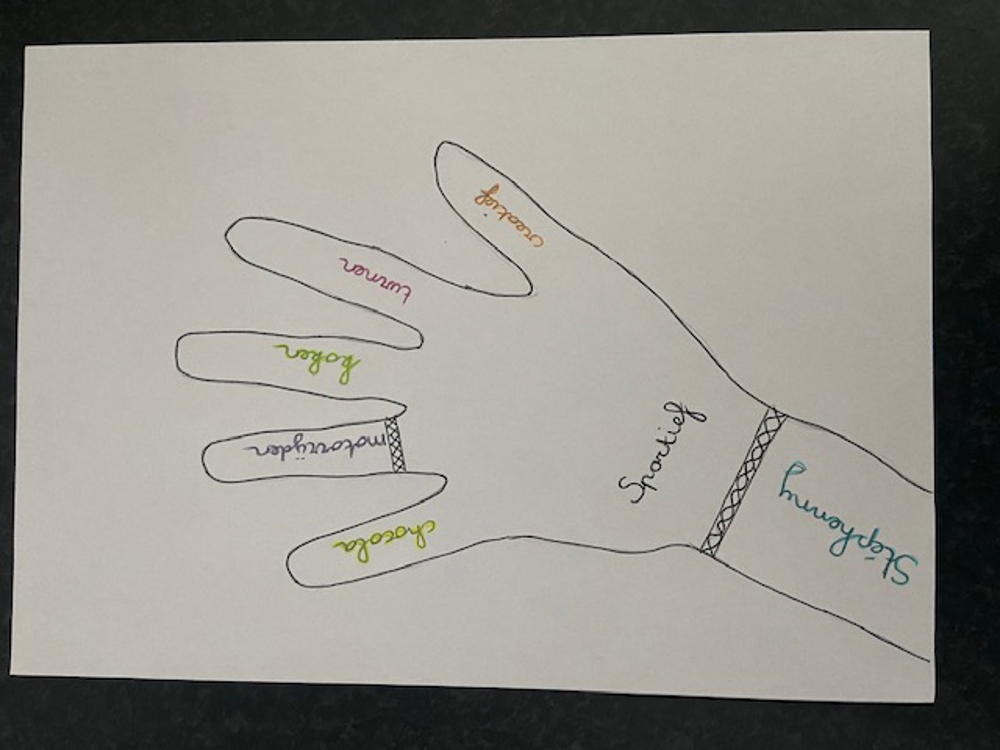